Seminární práce – odborný textpřípravné kroky
Předmět Psaní odborných textů

1. duben 2016
Seminární práce
Proč ji psát?
Komu je určena? Kdo je cílovým čtenářem?
Jak ji pojmout?

„Rozmysli si, co chceš říct, a teprve po řádném ujasnění věci o ní piš.“

Abychom napsali srozumitelný text, musíme při psaní pasáží myslet na celek stále.
Seminární práce
Rozsah – 5 normostran + přílohy (obrázek, tabulka …)
Náležitosti:
Název
Abstrakt (700-900 znaků včetně mezer)
Klíčová slova česky i anglicky
Poznámkový aparát
Seznam použité literatury
Resumé (900-1100 znaků včetně mezer)
Seminární práce
Proces tvorby
Projekt
Koncept (myšlenková mapa)
Rešerše
Základní struktura
Psaní práce včetně poznámkového aparátu
Abstrakt
Resumé
Seminární práce – ideální postup
„Projekt“ k seminární práci
Strukturuje myšlení
Strukturuje práci na samotném textu
Optimální komunikace a spolupráce studenta a pedagoga
Vhodný nástroj pro další studium
„Projekt“ k seminární práci
Čtyři zásadní otázky:
1. Čím se budu zabývat? Jaký problém chci řešit? Na jakou otázku budu odpovídat?
2. Na co lze v mém tématu navázat? Zabýval se jím už někdo? Jaká je tedy k tématu literatura?
3. Jak budu problém (otázku) řešit? Kde a jak budu hledat odpověď?
4. Kolik času na práci mám?
Abstrakt
Redukovaný text

Různé typy
Základní cíl: prezentovat stěžejní kontext, témata a závěry  autora
Tzv. globální (tematický, lineární) abstrakt (jeden odstavec, 150-250 slov) 
Přináší v souhrnu základní informace o tématu odborného textu 
Obsahuje zároveň stručnou prezentaci zjištění, k nimž autor textu dospěl 
Obsahuje (byť formální v případě seminární práce) výzkumnou otázku a odpověď na ni 
Tzv. lineární neboli strukturovaný (4 odstavce) – pro náročnější vědecký výstup (konferenční příspěvek, vědecký článek)
Abstrakt - typy
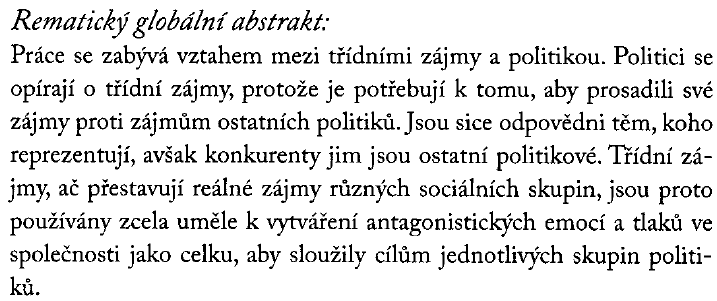 Jaké pojetí v práci zvolit
Komparace
Pro začátečníka vhodná
Srovnání dvou nebo více textů, pojetí apod. tříbí myšlení a schopnost vyjadřovat myšlenky adekvátně k tématu a žánru (otázkám kladeným jako výzkumné) 

Kompilace
Typická pro práce seminární i bakalářské
Rešerše
Druhy:
a) Autorská rešerše: vyhledávání podle jména autora, který v dané tématice vyniká
b) Patentová rešerše:  zaměřuje se na vyhledávání patentů, a to buď ve specializovaných patentových databázích, nebo v oborových databázích, které patenty také obsahují (poradí knihovník)
c) Komentovaná (anotovaná, kritická) rešerše:  přehled relevantních publikací (především článků z časopisů a příspěvků z konferencí) a zhodnocení jejich obsahu a přínosu pro řešenou problematiku – využita bude pro seminární práci do tohoto předmětu
Rešerše = vyhledávání potřebné literatury
Jak se na ni připravit?
1.) Terminologie a klíčová slova
Ujasněte si odbornou terminologii k tématu práce (v angličtině)
Připravte si základní odborné termíny pro téma (klíčová slova), jejich synonyma, nadřazené obecnější pojmy i podřazené speciálnější pojmy
Práce s klíčovými slovy / terminologií
Příklad postupu:
Téma: Protipožární mobilní roboty 
Příbuzné termíny a synonyma: Mobilní robotické systémy, Automaticky řízená vozidla
Nadřazené obecnější termíny / rozšiřování významu: Robotika, Roboty, Ochrana proti požáru, Záchranné prostředky, Nebezpečné prostředí
Podřazené podrobnější termíny / zužování významu: Mobilní roboty na kolech, Mobilní roboty na nohách, Dvoustopé mobilní roboty, Šplhající mobilní roboty
Rešerše = vyhledávání potřebné literatury
2.) Výběr informačních zdrojů
Prohlédněte si nabídku elektronických databází ve vaší knihovně a jejich obsah (zaměření)
Promyslete si, která z knihoven by mohla mít literaturu pro danou tématiku
Podívejte se, jaké možnosti vyhledávání odborné literatury dávají internetové prohledávače (cílené na odborné a vědecké informace - např. GoogleScholar, Vivisimo)
Rešerše = vyhledávání potřebné literatury
3.) Příprava rešeršního dotazu
Prohlédněte si vyhledávací systémy v katalozích, databázích a vyhledávače na internetu
Rozhodněte, do kterých polí budete dotazy zadávat, přečtěte si nápovědy (Help, Search Tips atd.)
Poučte se o užívání operátorů (např. booleovských AND, OR, NOT) 
Zformulujte rešeršní dotaz
Vlastní rešerše - průběh
1.) Zadání rešeršního dotazu
Do vybraného informačního zdroje zadejte připravený rešeršní dotaz a zobrazte výsledky
Dostanete seznam bibliografických záznamů o dokumentech (údaje o autorech, názvu, roku vydání apod.)
V knihovních katalozích najdete především knihy, časopisy, normy, disertace či výzkumné zprávy
V databázích najdete převážně články z časopisů a příspěvky z konferencí
Kdo vám poradí? Knihovníci 
Vlastní rešerše - průběh
2.) Prohlédnutí záznamů a posouzení jejich relevance
- Záznam obsahuje bibliografické údaje: jméno autora, název dokumentu, u článků také název časopisu nebo název sborníku z konference, v němž byl článek publikován, dále datum vydání, počet stran a pracoviště autora
- Dále získáte i informace o obsahu (klíčová slova a abstrakt), podle kterých poznáte, jestli jde o relevantní dokument, vztahující se k vaší tématice, který stojí za to přečíst
Vlastní rešerše - průběh
3.) Úprava dotazu
Podívejte se na počet vyhledaných záznamů
Pokud jsou jich desítky, zpřesněte svůj předchozí dotaz (pole Search within, Refine your query apod.) nebo ho zformulujte jinak
Vraťte se zpět do vyhledávacího formuláře a použijte jiná slova, případně omezte dotaz určením roku vydání, jazyka dokumentu atd.
Kdo poradí? Knihovník 
Výsledky rešerše
1.) Uložení výsledků rešerše 
Najdete přiměřené množství relevantních záznamů, u kterých nejsou k dispozici plné texty článků           překopírujte si údaje záznamů o těchto článcích a uložte si je nebo si je pošlete e-mailem
Požádejte knihovnu o dodání plných textů - služba MVS
Některé databáze a katalogy poskytují služby exportu nebo zaslání citací (bibliografických údajů) e-mailem  přímo z databáze jedním kliknutím
Výsledky rešerše
2.) Vytvoření osobní kartotéky 
Nahromadíte záznamy o přečtené nebo zajímavé literatuře k tématu seminární práce
Je potřeba záznamy  utřídit a uspořádat. – osobní kartotéka (elektronický seznam, papírové kartičky)
Speciální software a nástroje (např. Zotero)
Příklady abstraktů
http://kmps.vse.cz/psychologieprace/wp-content/uploads/2012/09/Sbornik_abstraktu_konf_Psychologie_prace.pdf
Úkol – zadání
Zadání: 
1.) Práce s vybraným tématem:
A) rozšíření – obecnější termíny – jedenkrát
B) zúžení – konkrétnější termíny – dvakrát 
1.) soupis 5-8 klíčových slov k tématu práce
V českém jazyce
V anglickém jazyce
2.) komentovaná rešerše 4 relevantních zdrojů k tématu:
v českém jazyce

Termín odevzdání: do 16. dubna 2016 včetně
Odevzdání: Odevzdávárna v Isu – Rešerše k seminární práci